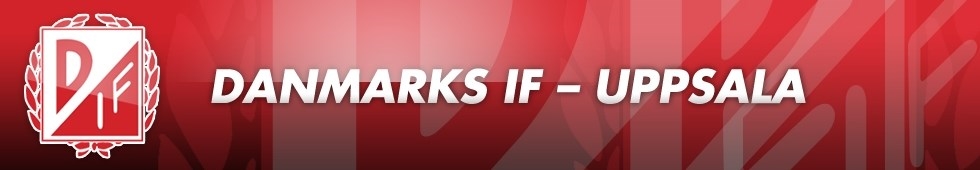 Sammandrag 28/5
Danelid IP
C-plan
Spelschema
Speltid 3x10 min, 5 min mellan varje spelperiod
Vägbeskrivning
P som i parkering, 1 och 2 som i spelplaner.
Stjärnan markerar vårt klubbhus, C-plan där vi ska vara ligger ca 300 m där ifrån.
Bekvämligheter
Omklädningsrum finns att tillgå vid vårt klubbhus, föranmäl om ni behöver utnyttja det.
Toalett finns vid den markerade parkeringen.
Det kommer finnas fika till försäljning.